Stymulacja wzroku noworodkówMetodą Domana Etap 3 Kolorowe sylwetki i kształty
autor: 
fundacja ingenium
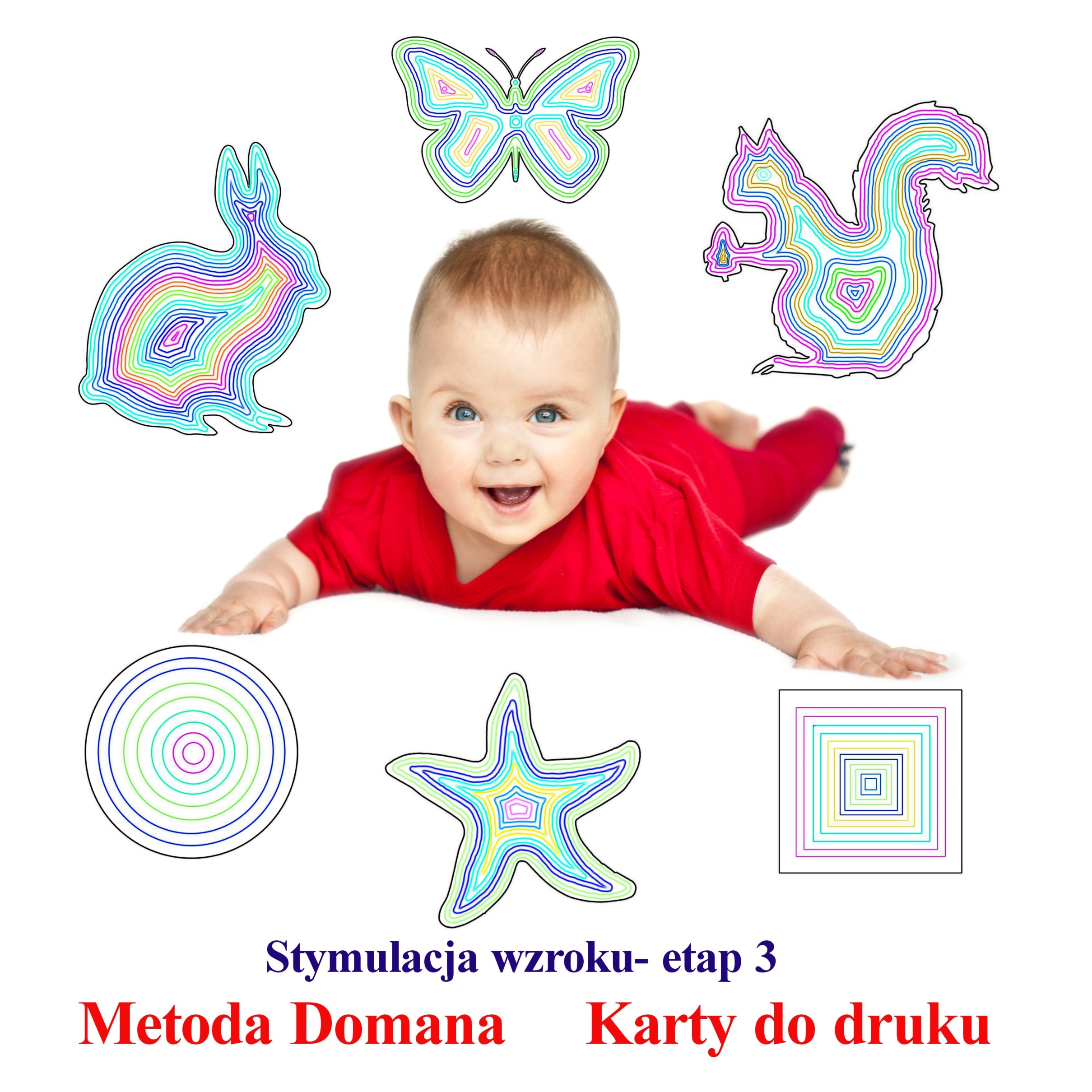 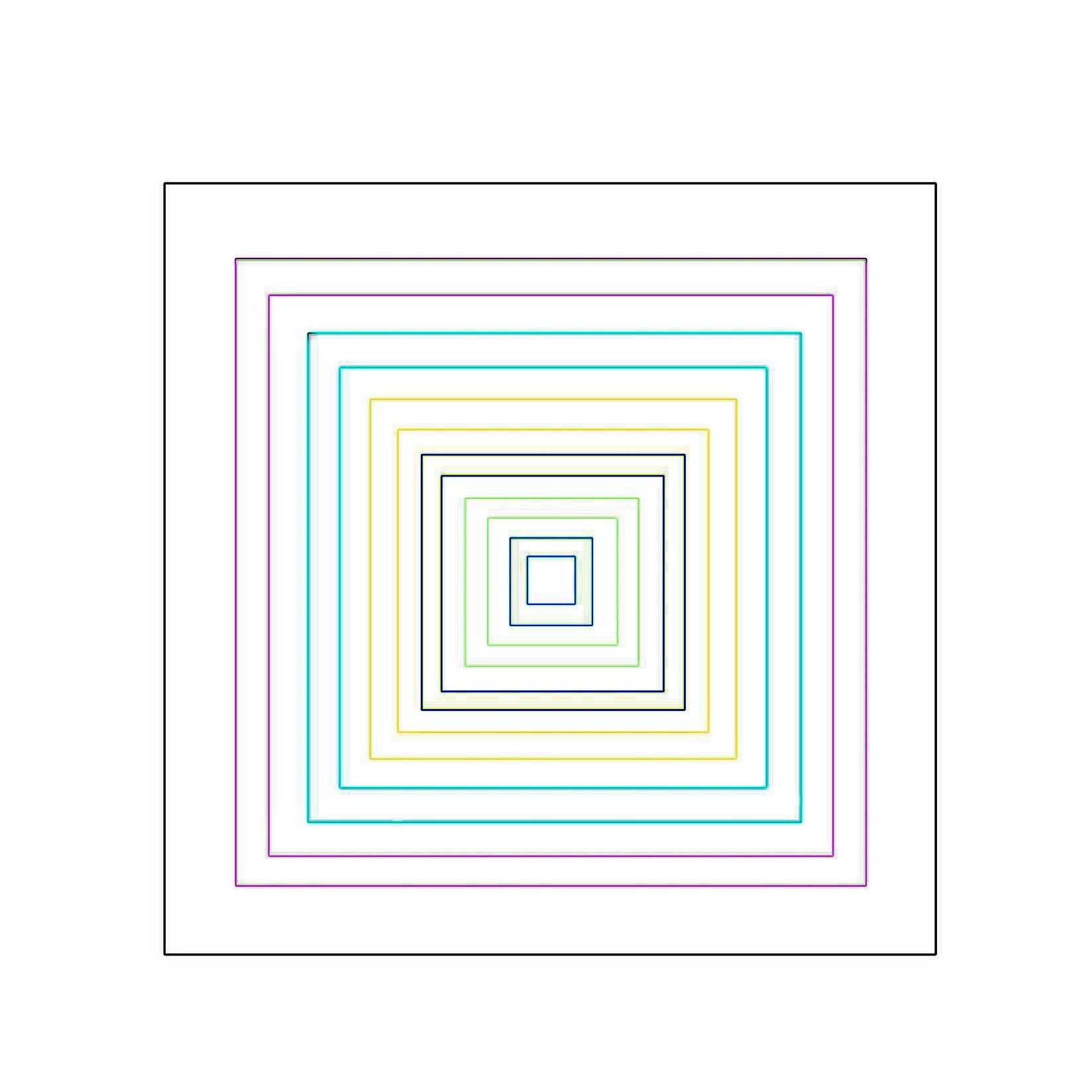 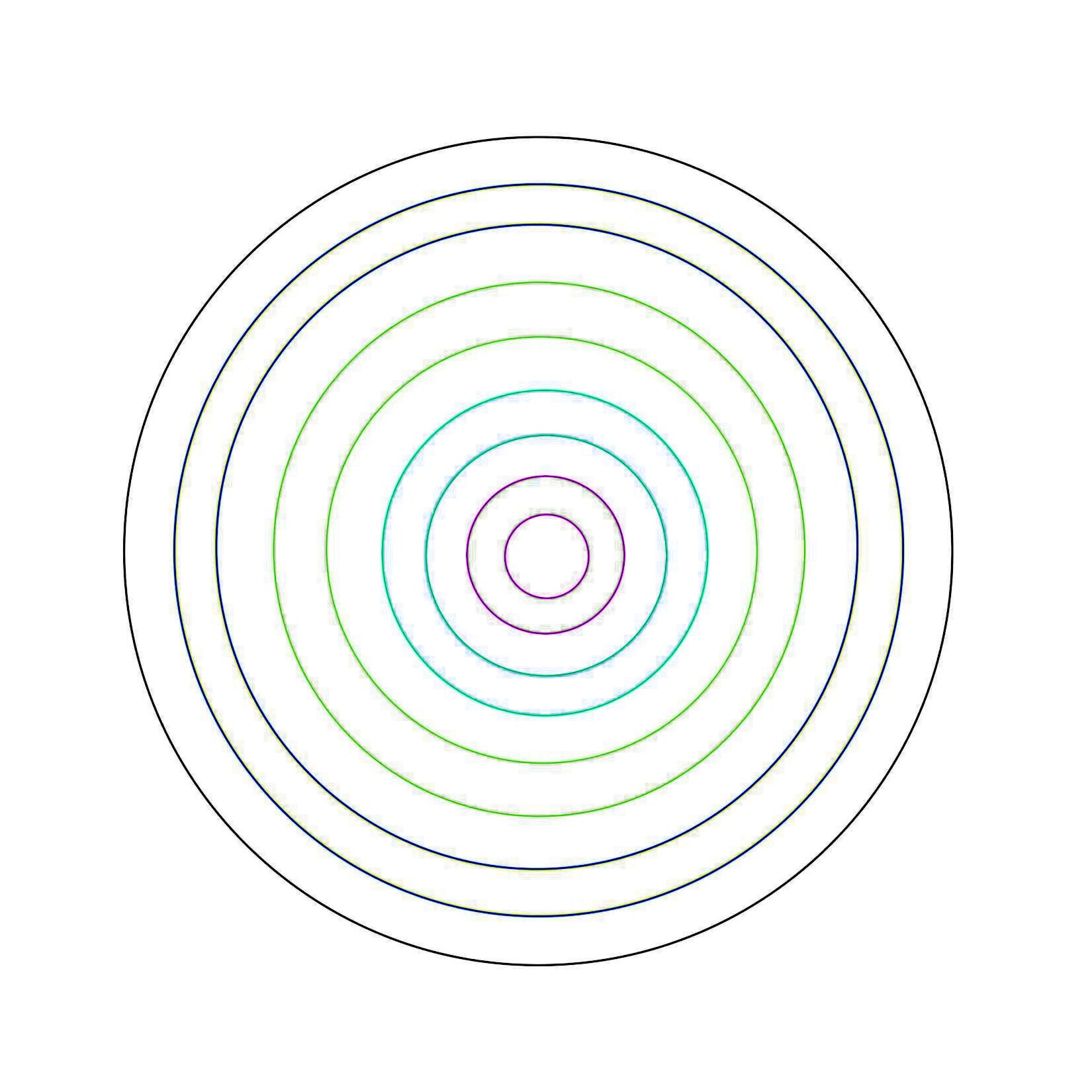 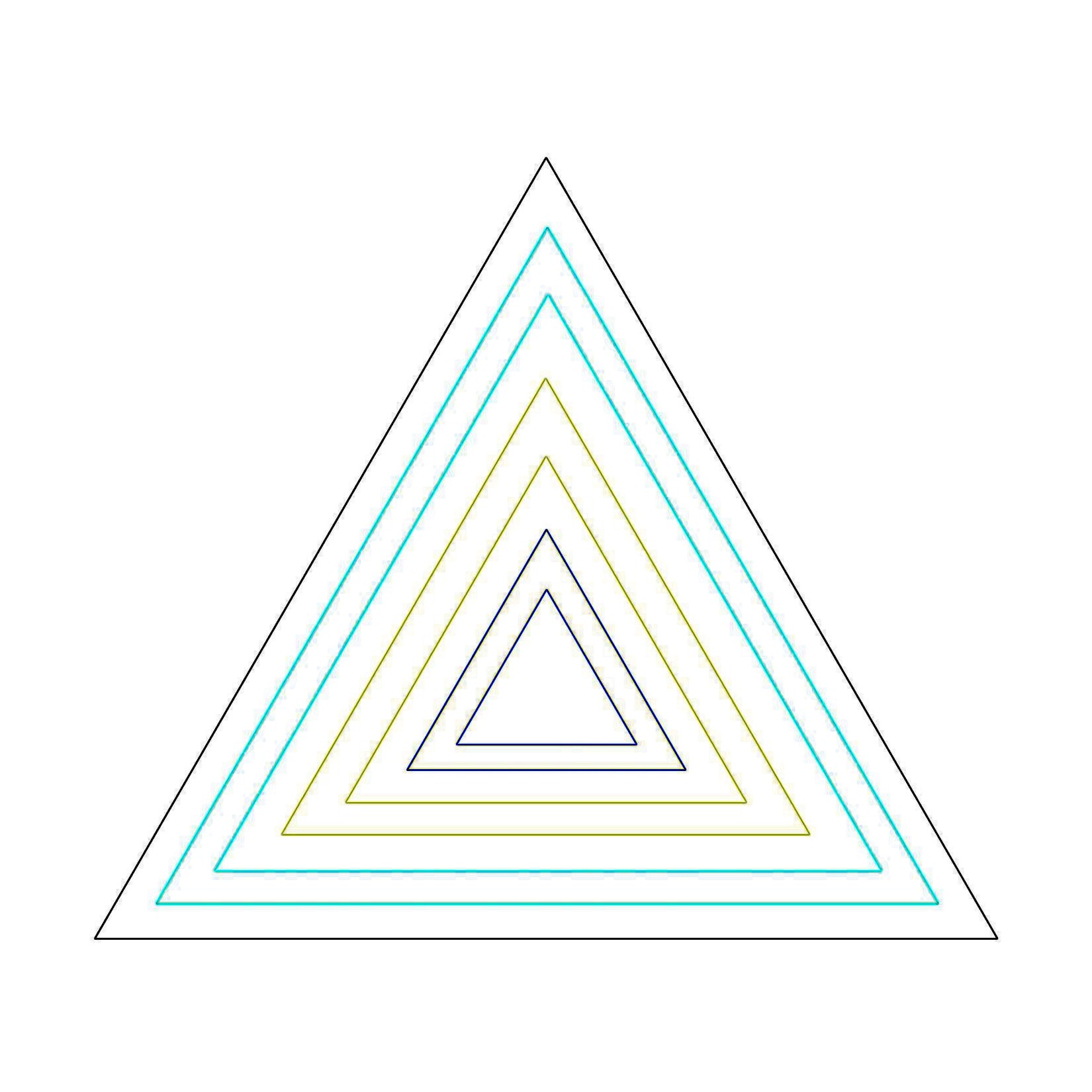 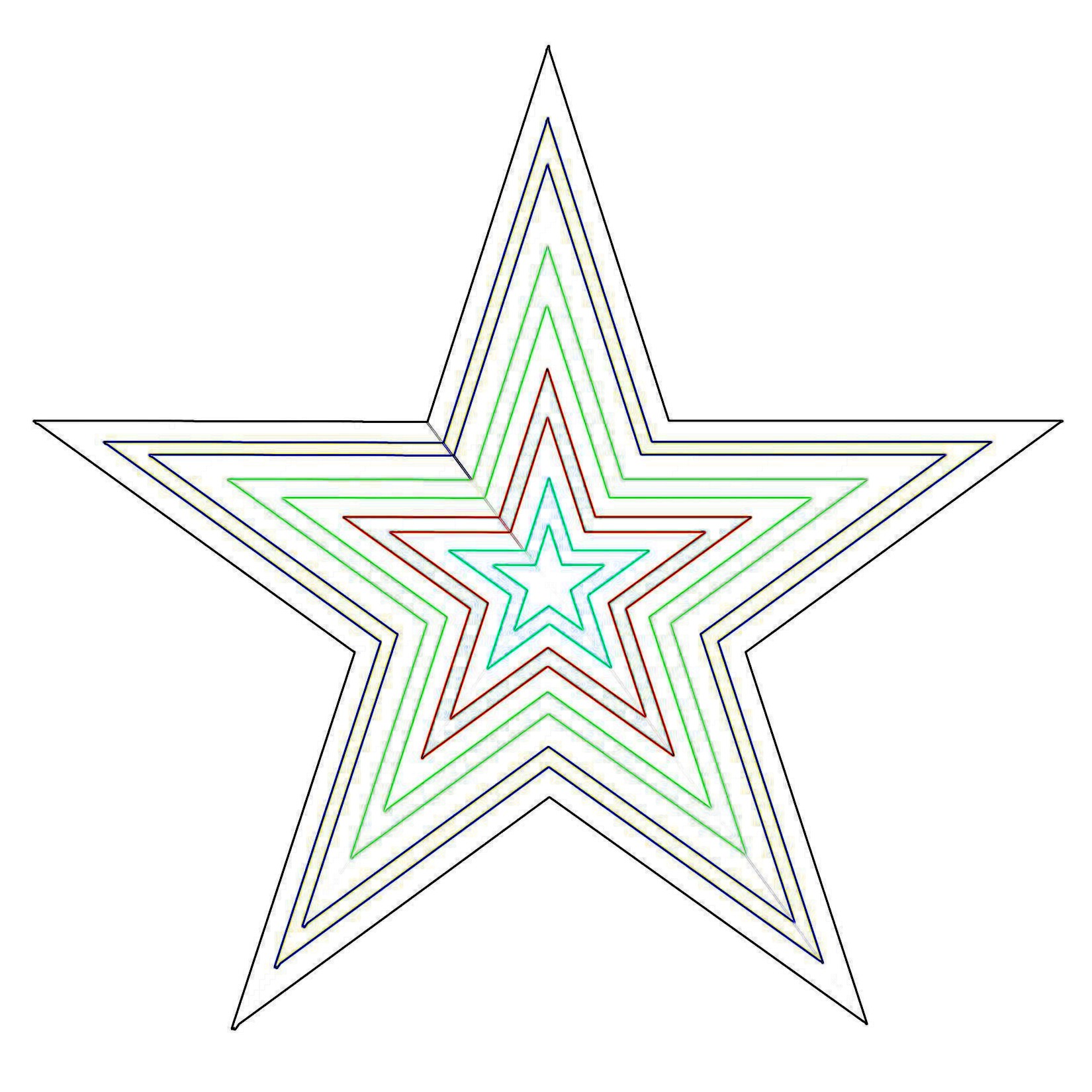 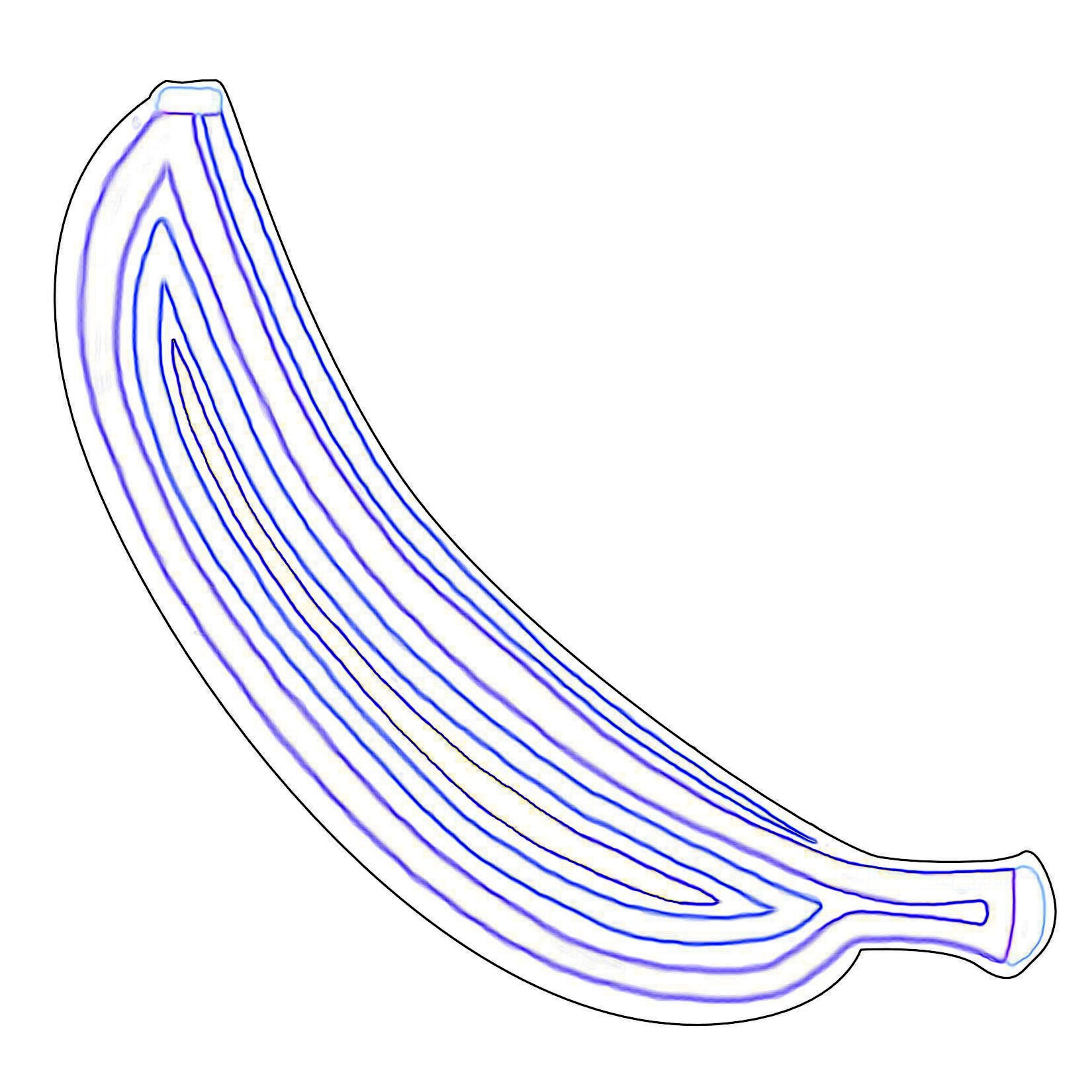 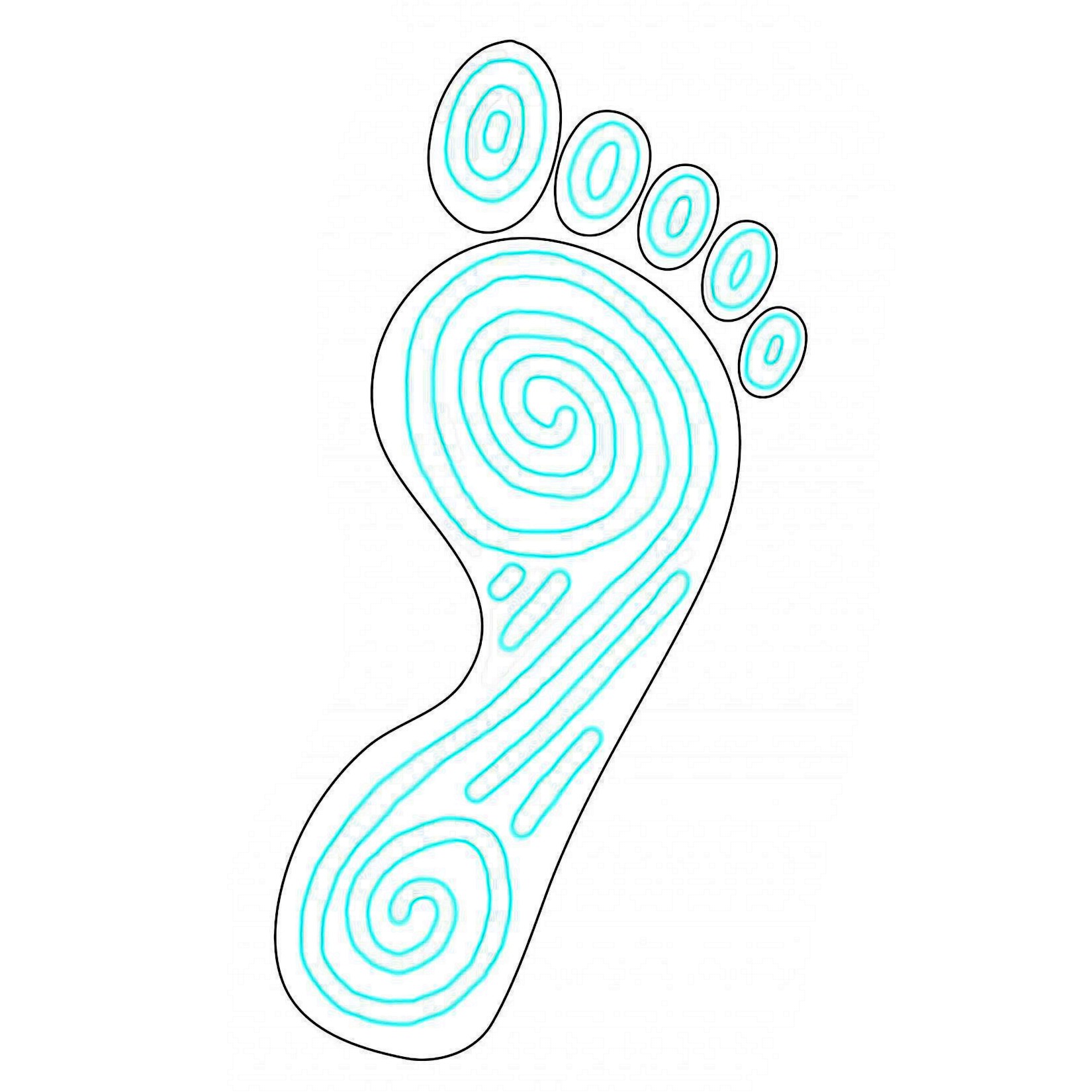 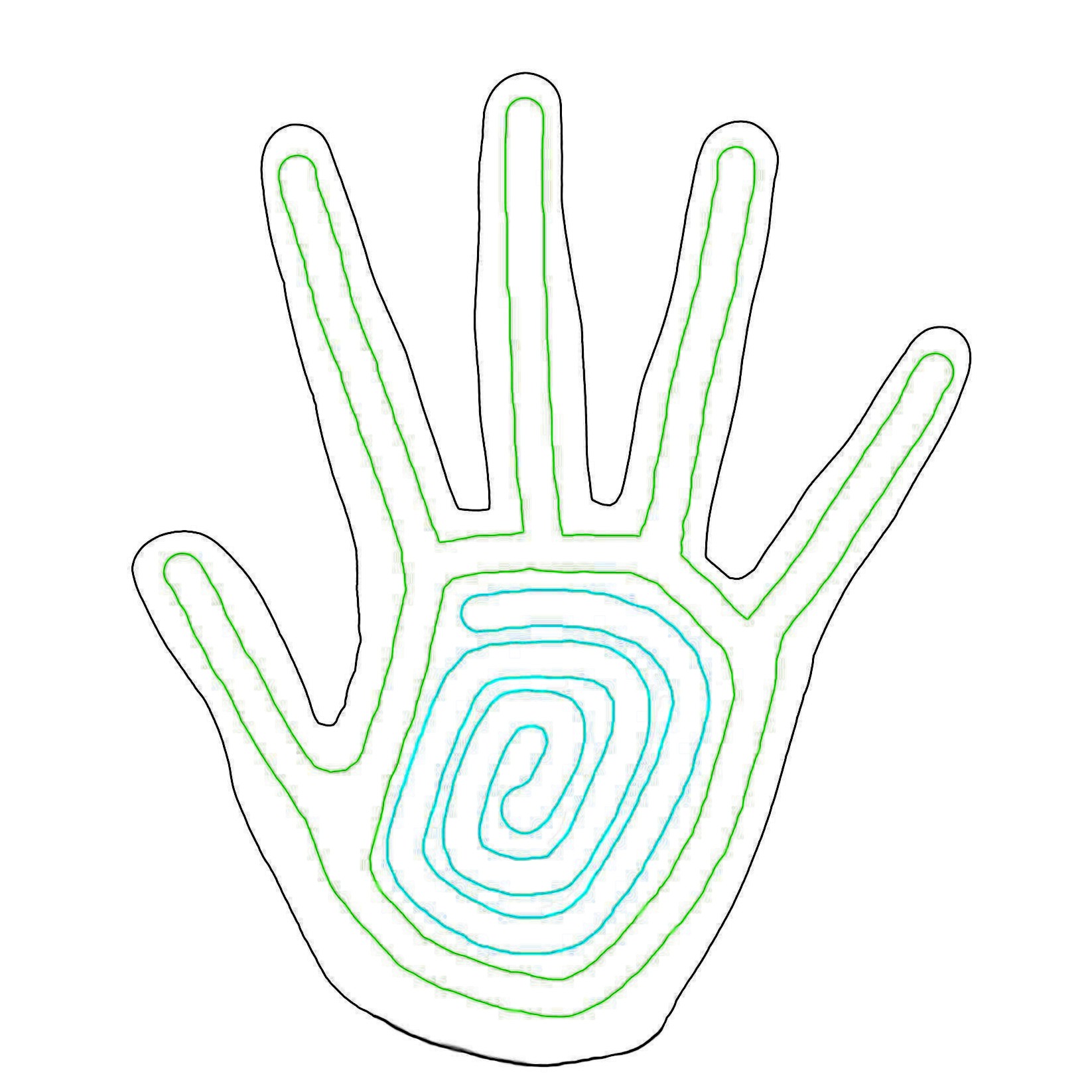 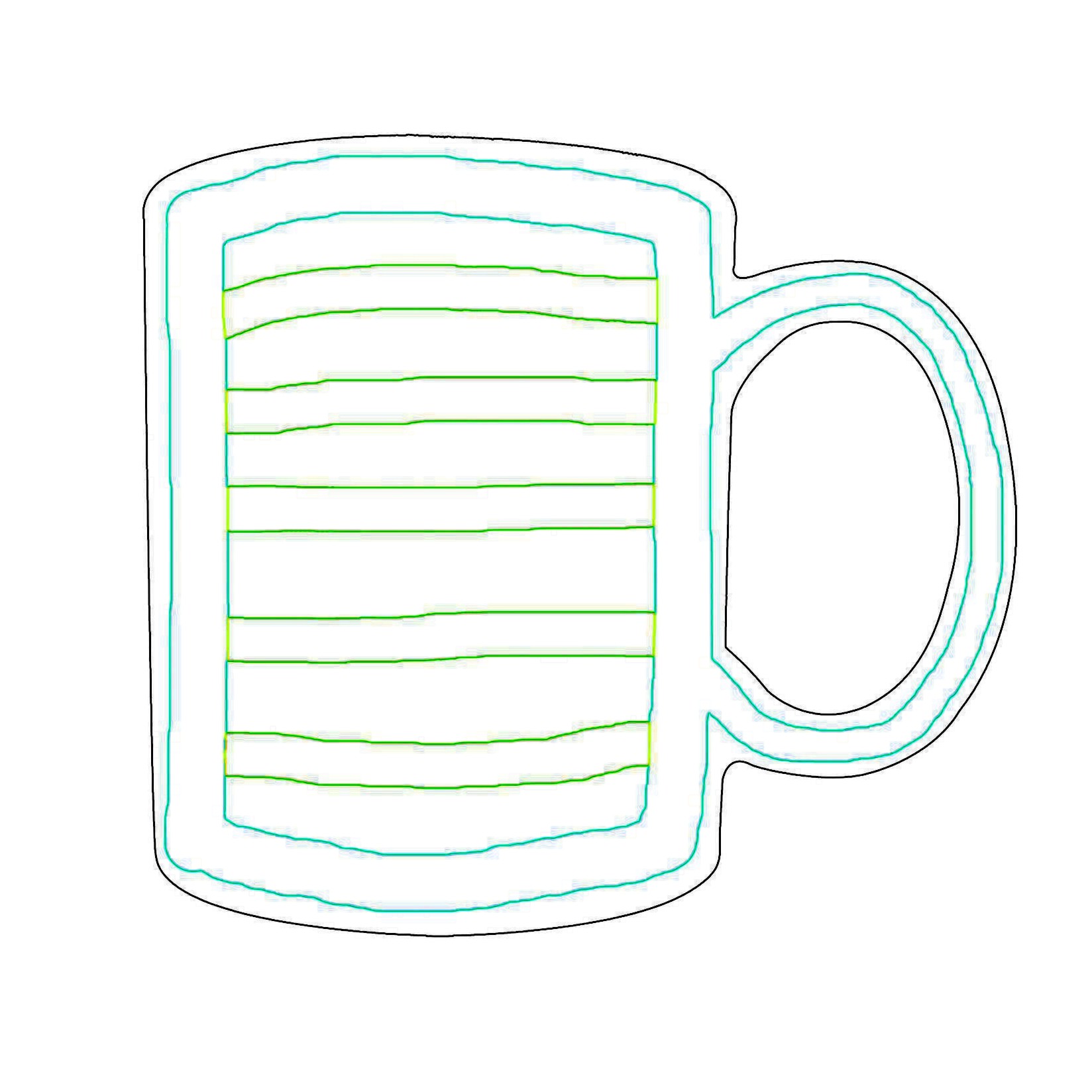 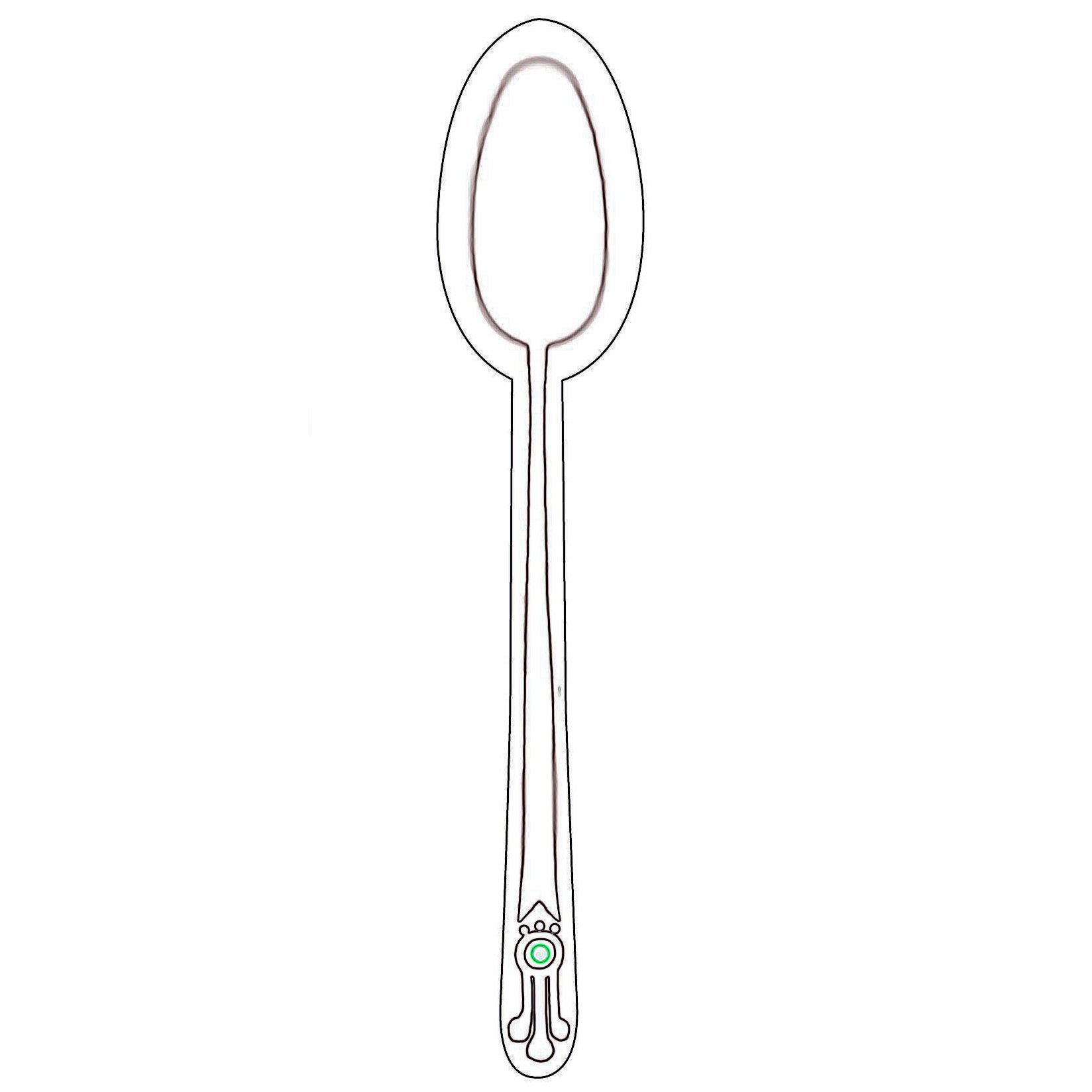 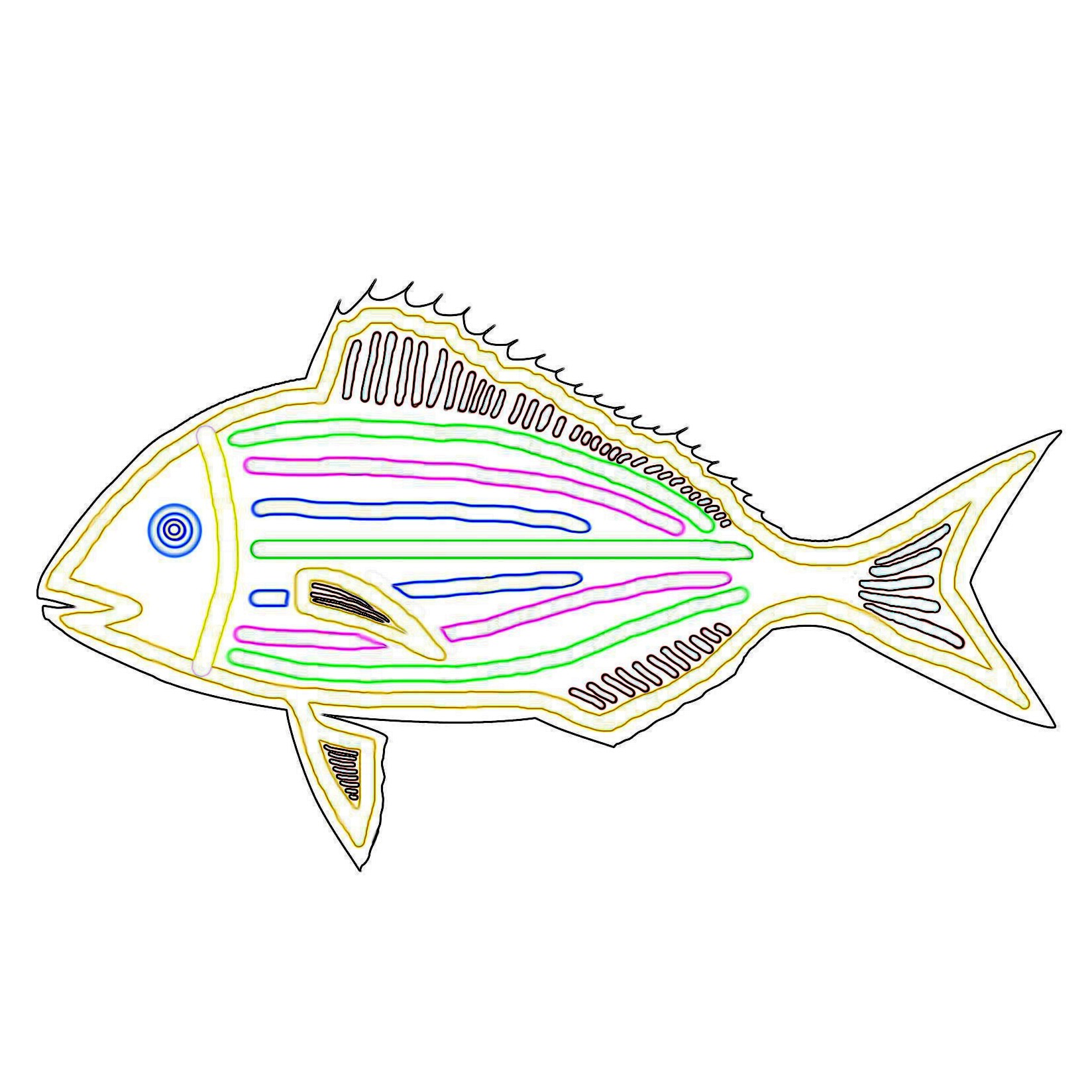 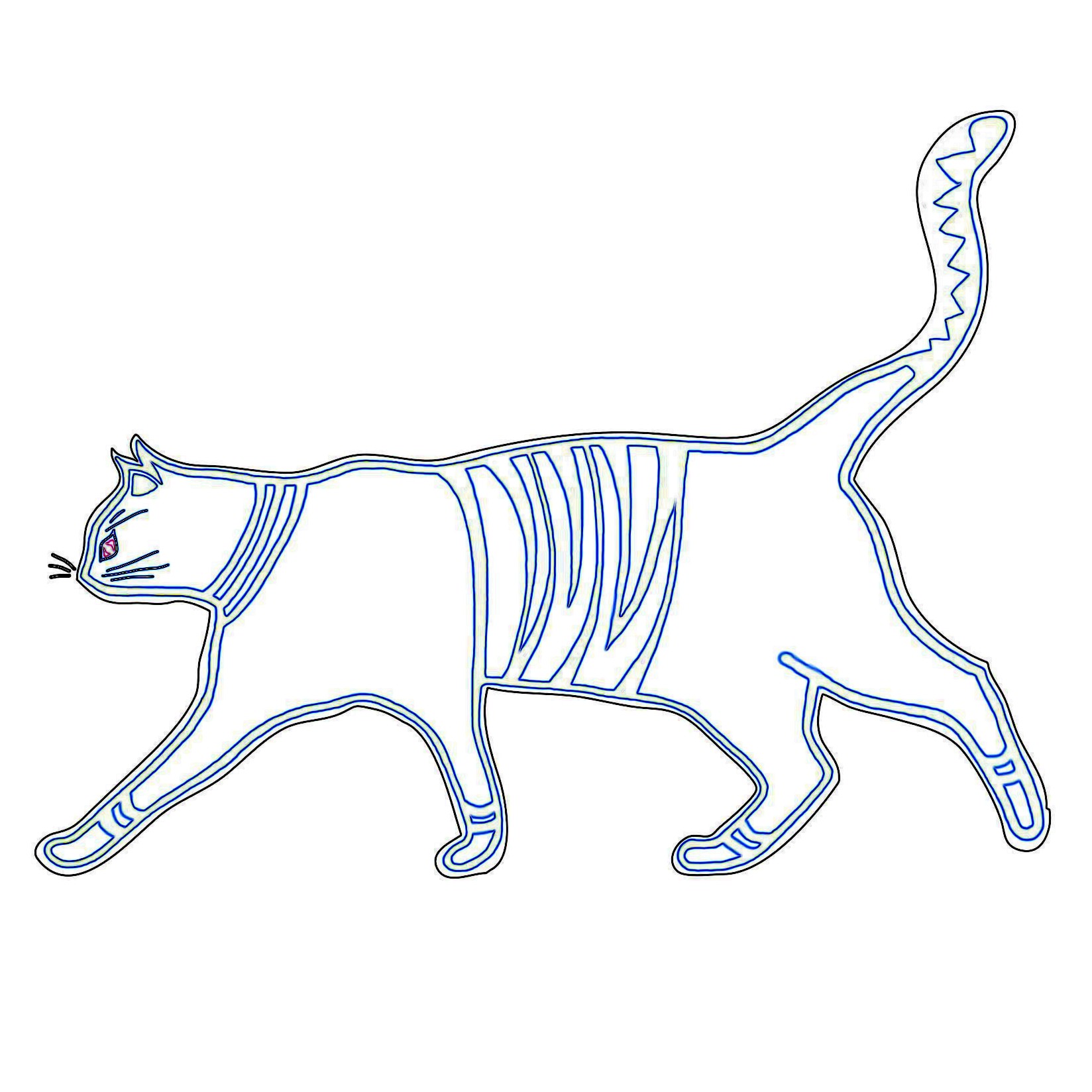 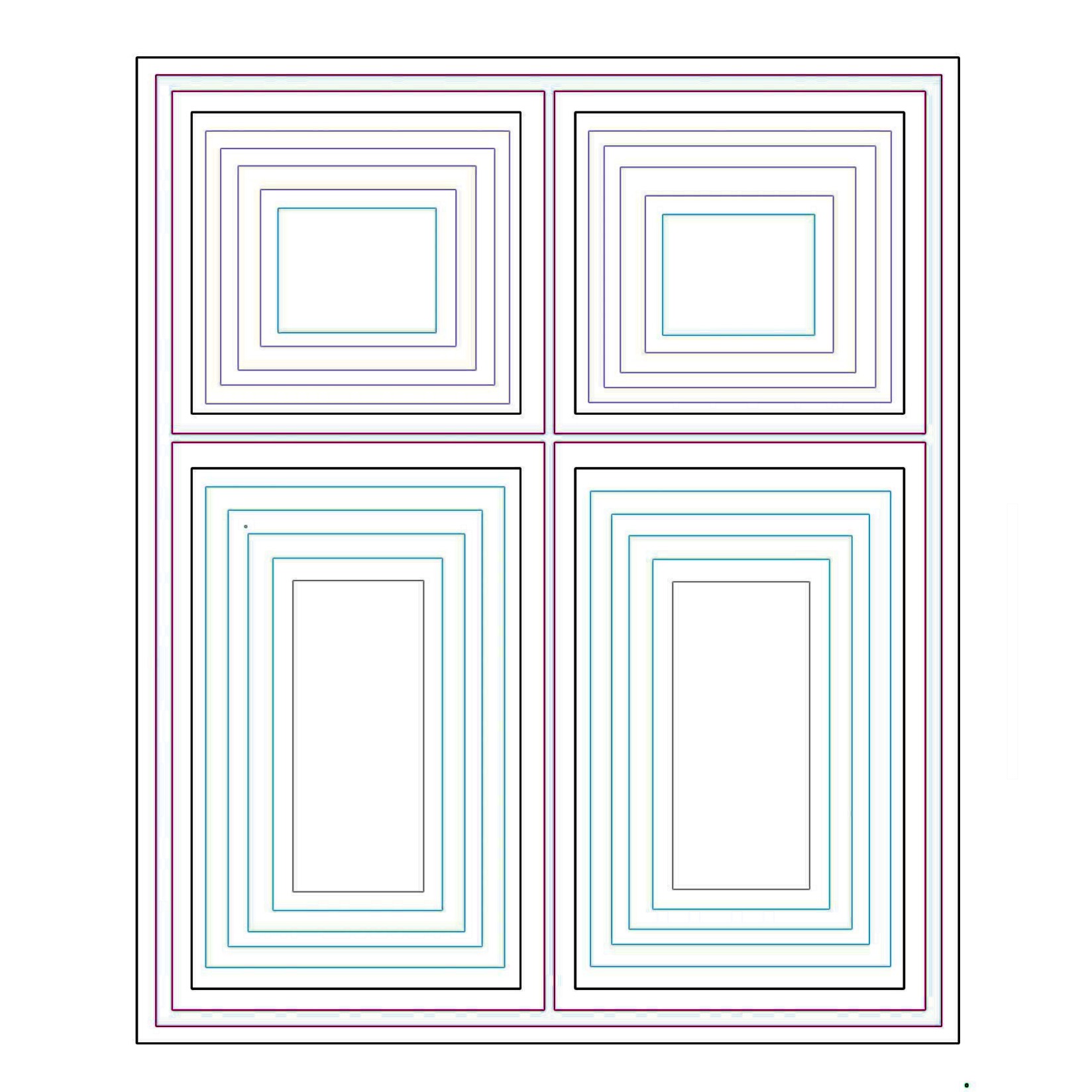 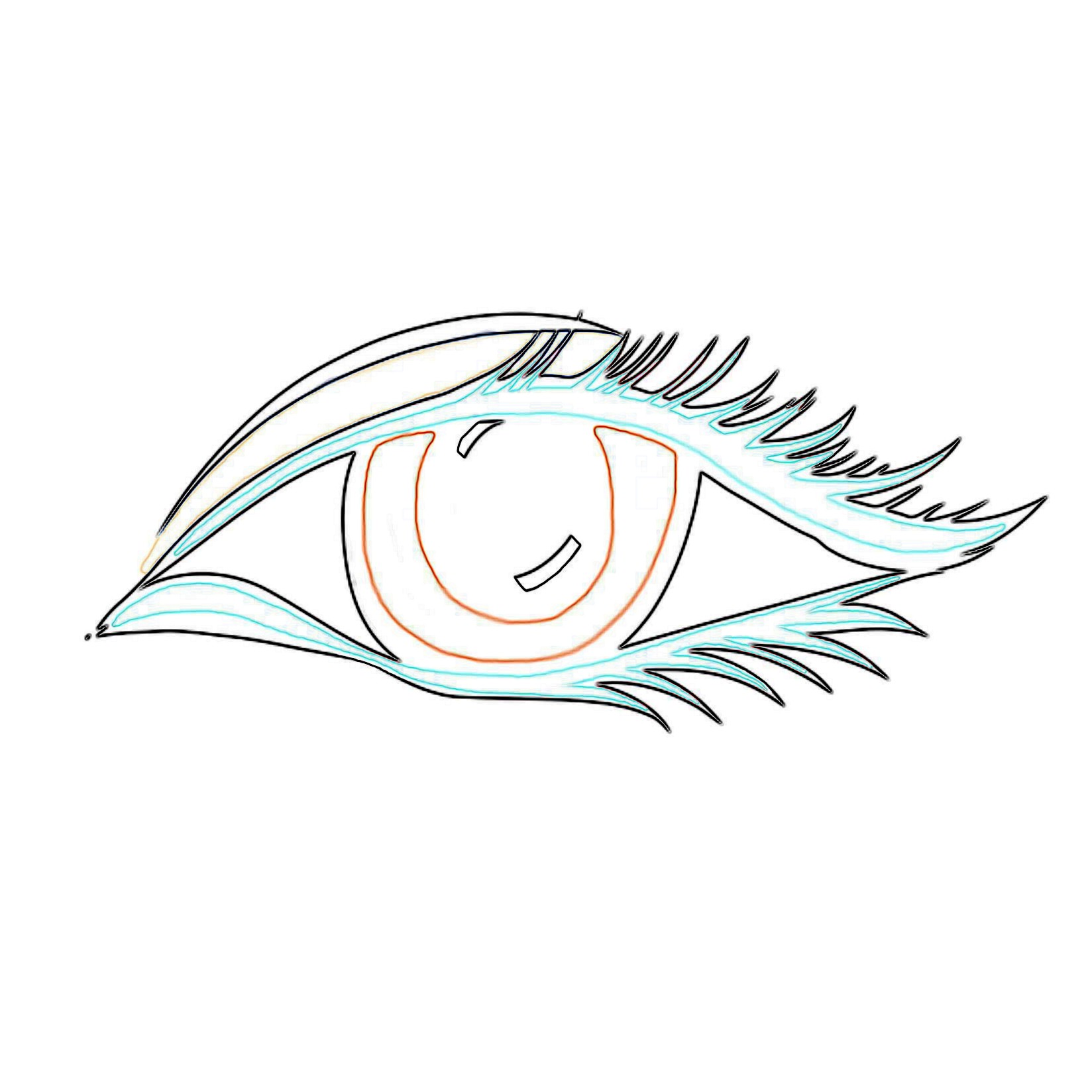 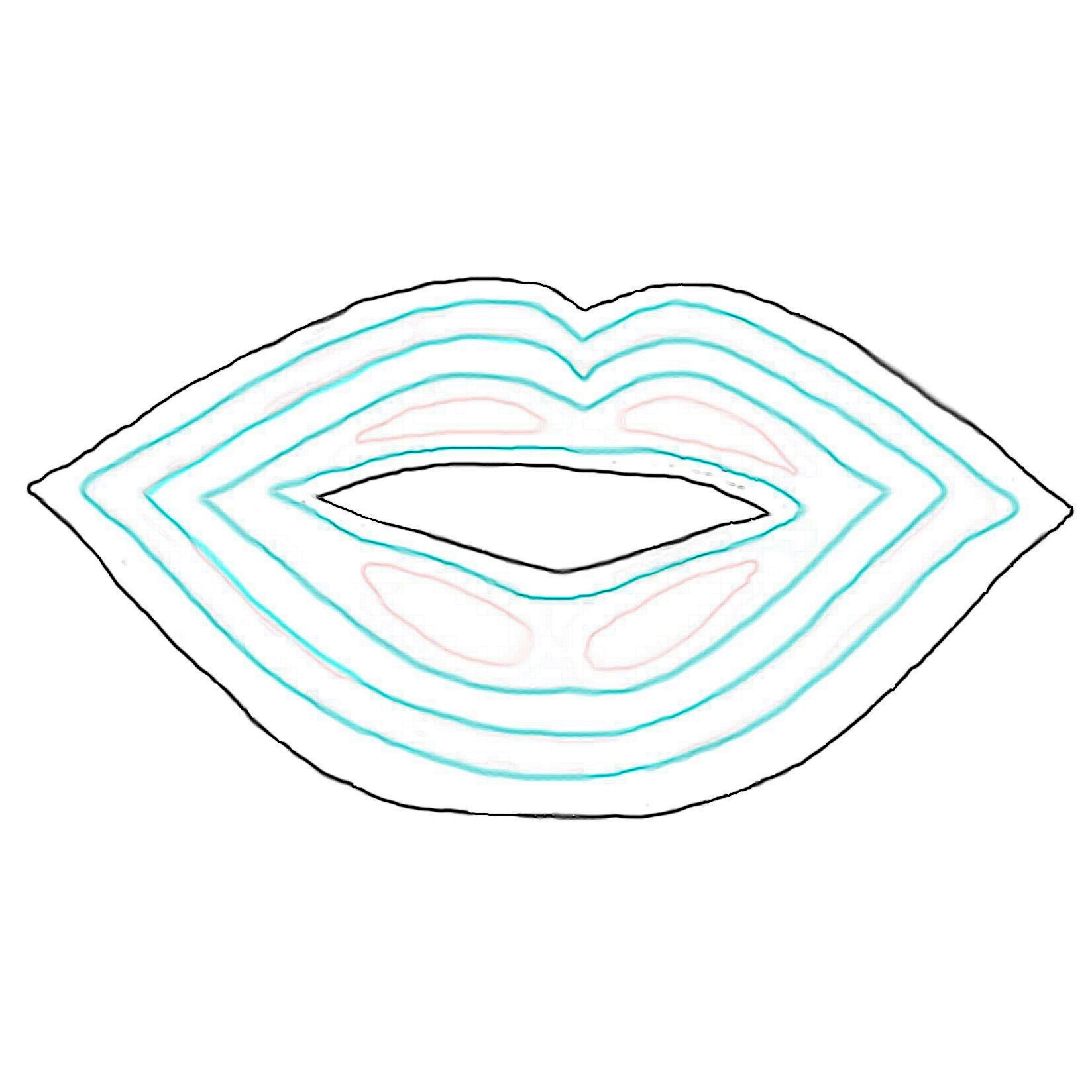 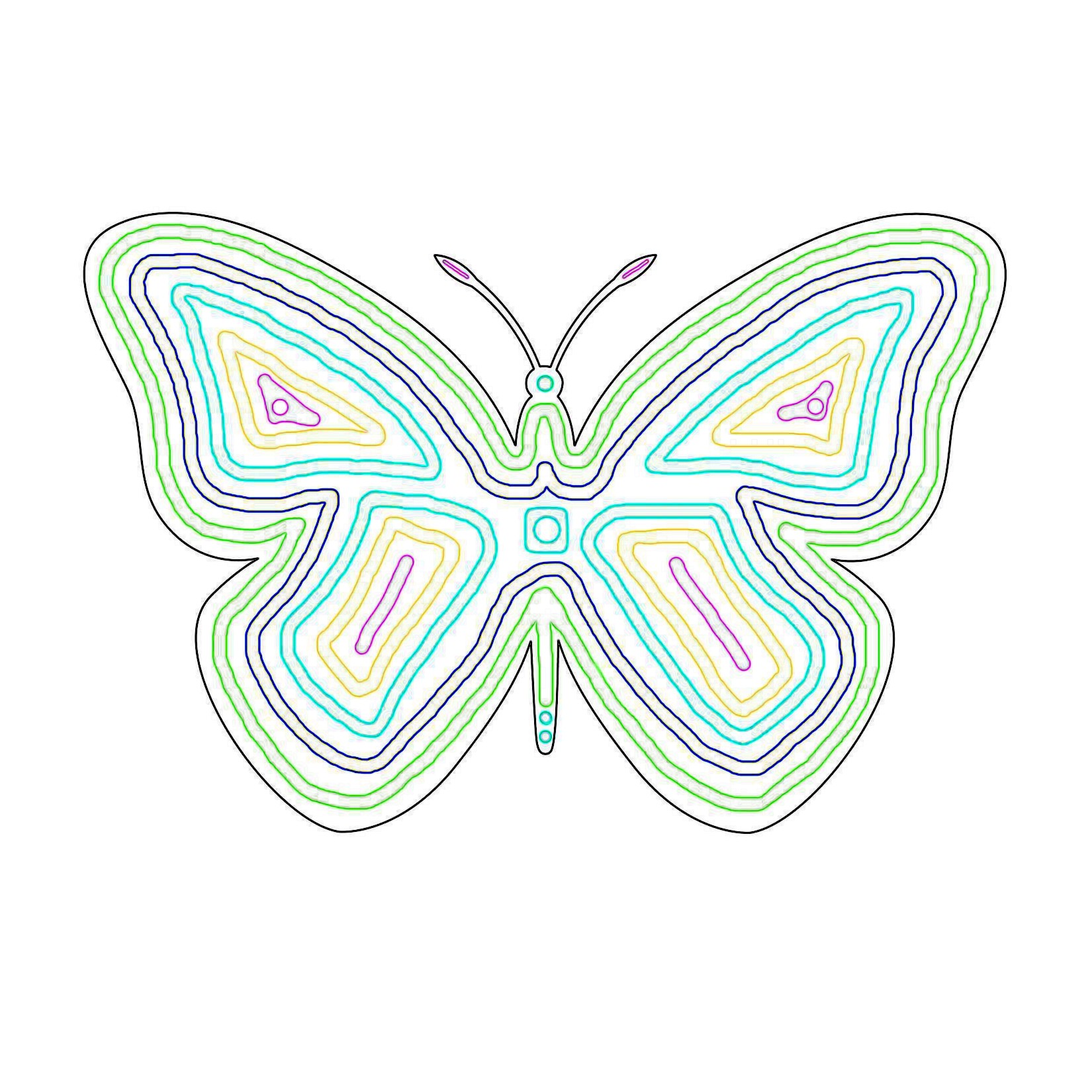 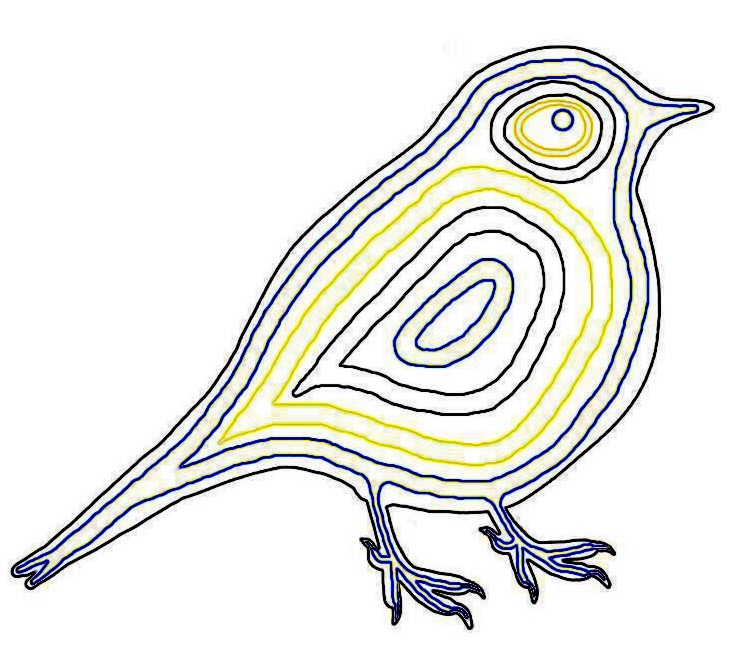 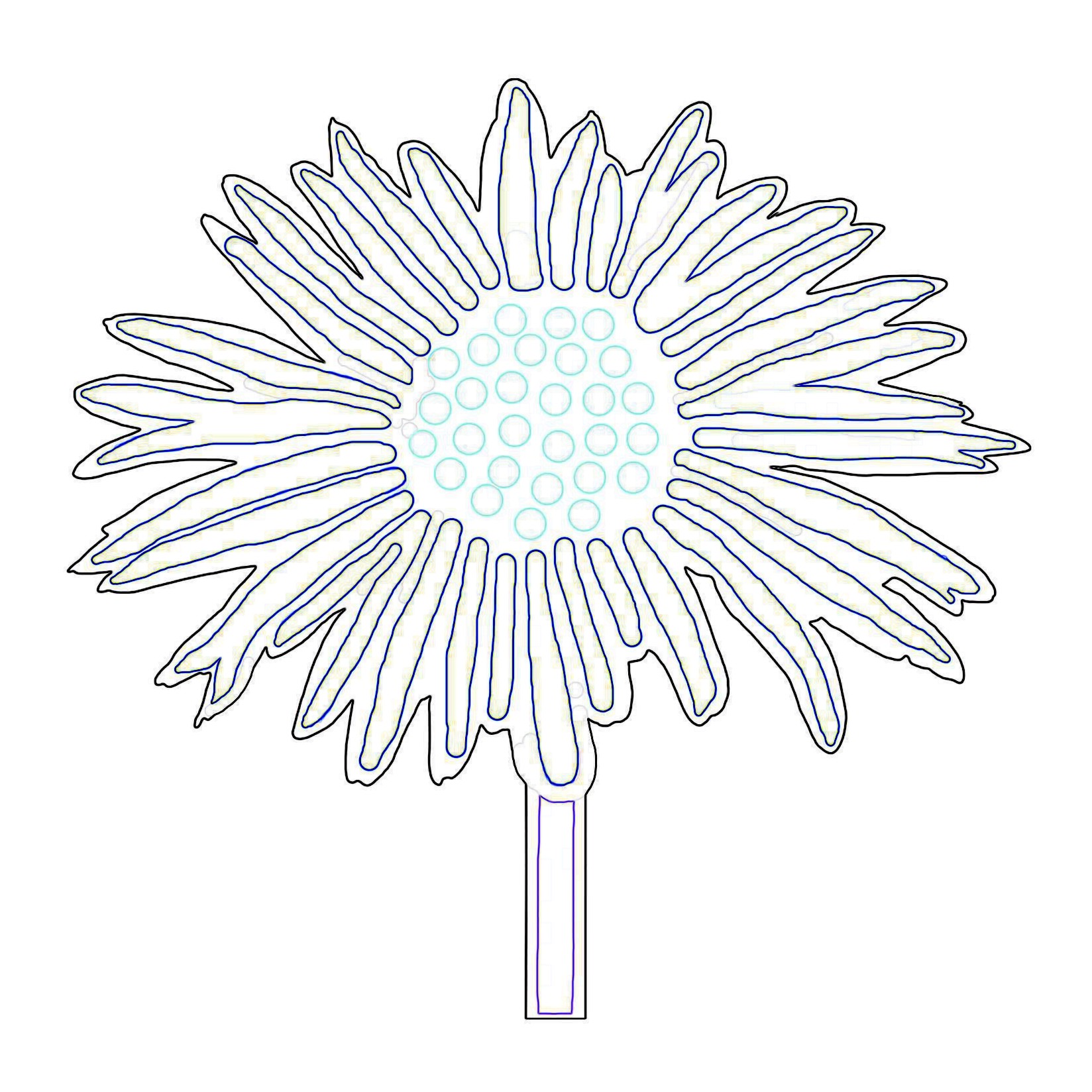 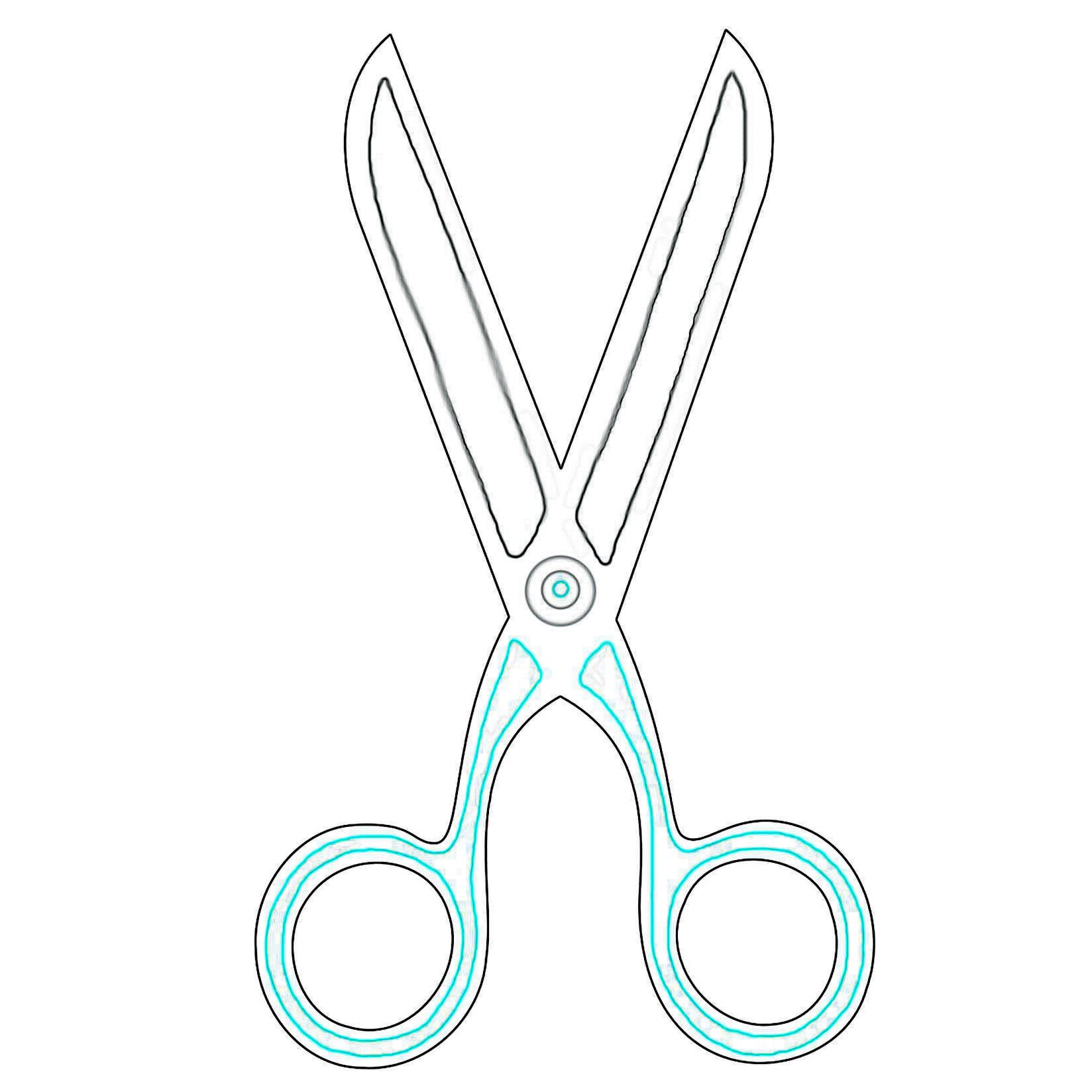 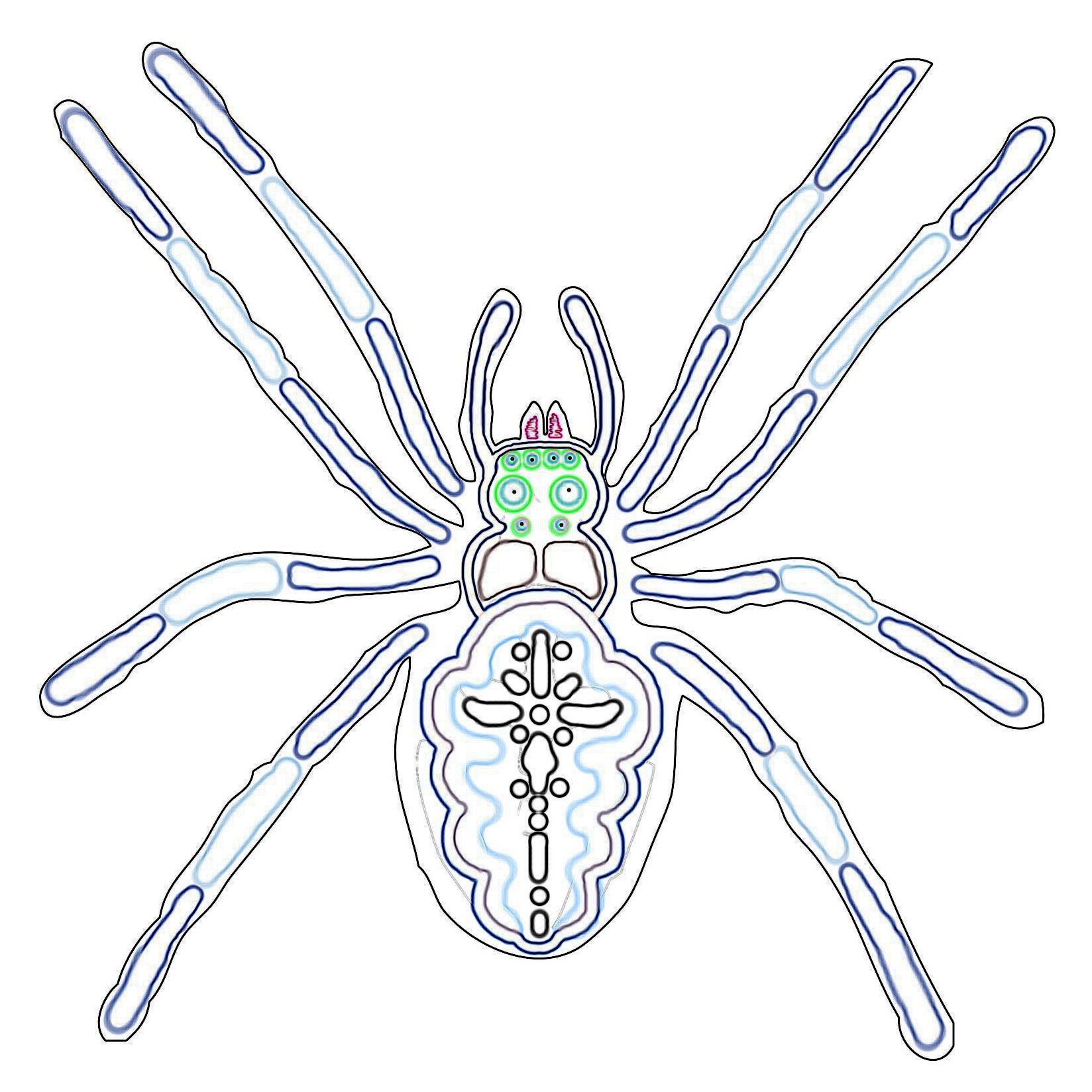 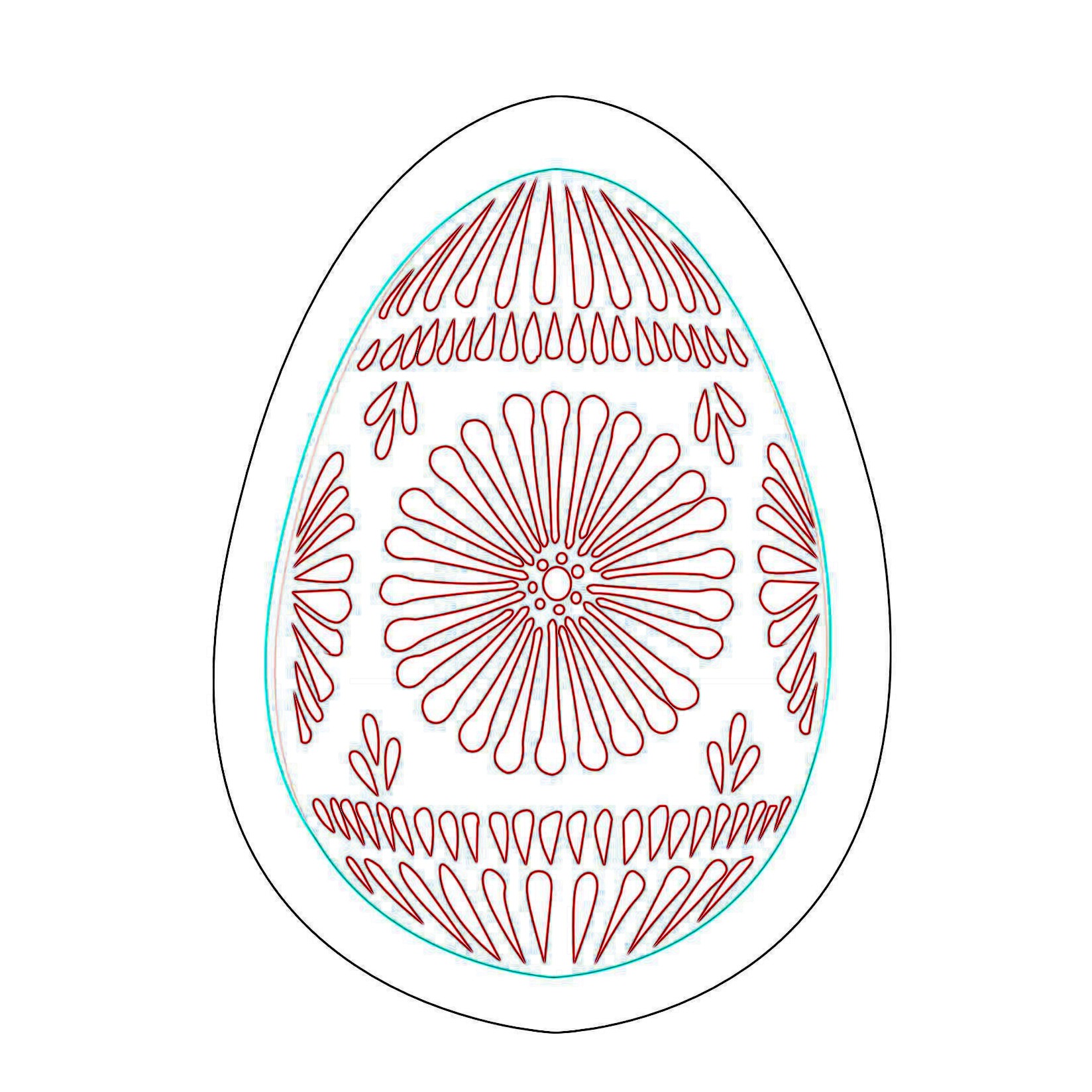 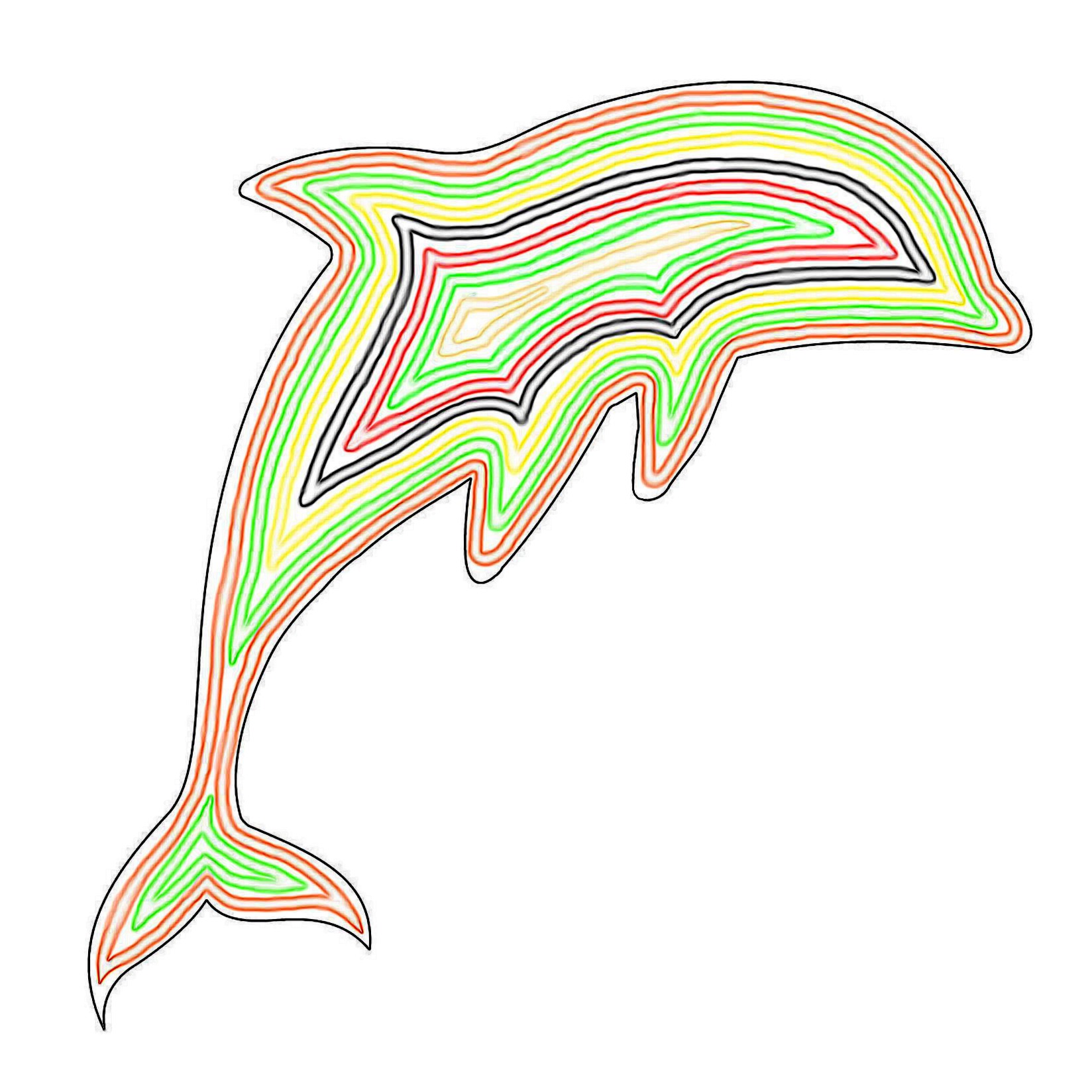 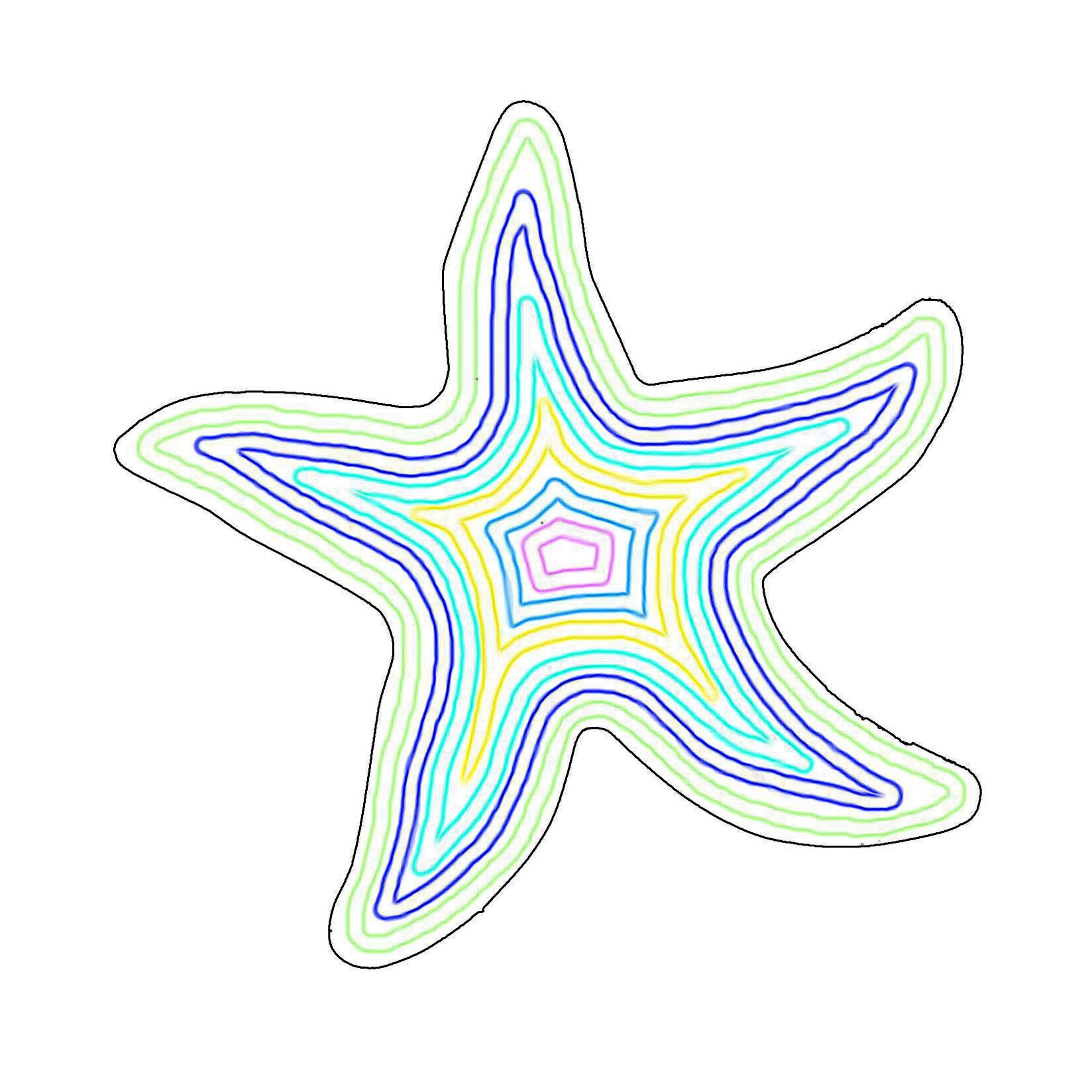 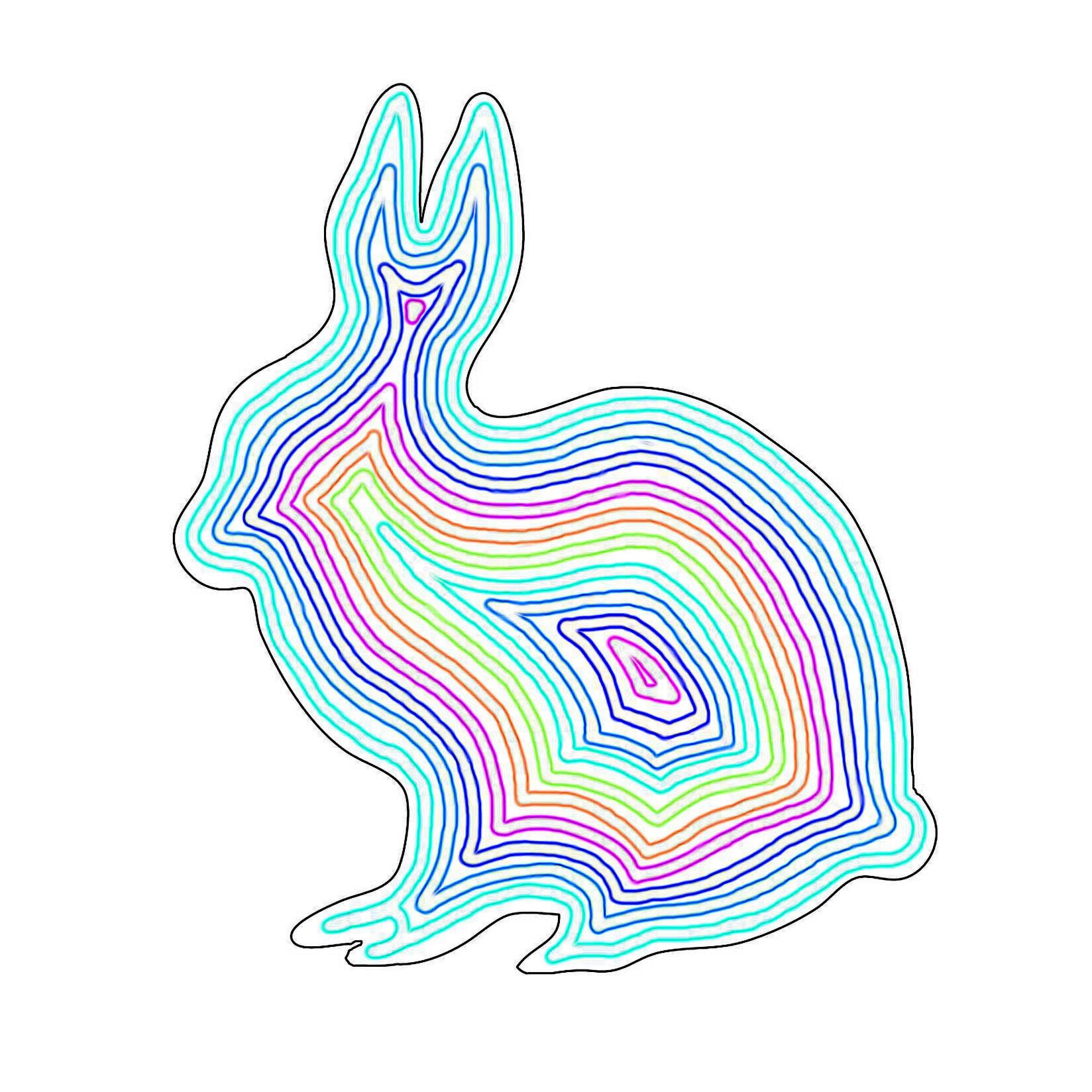 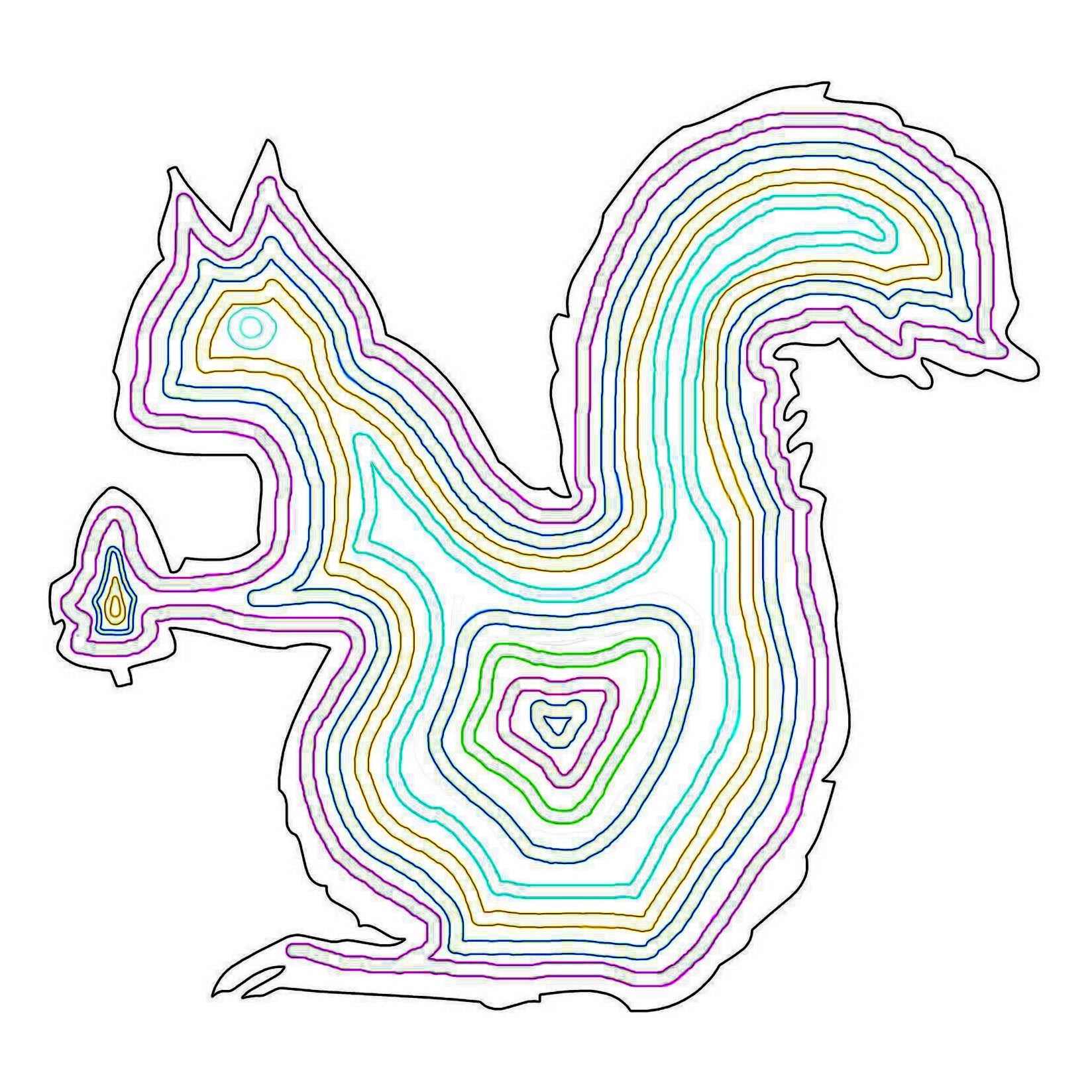 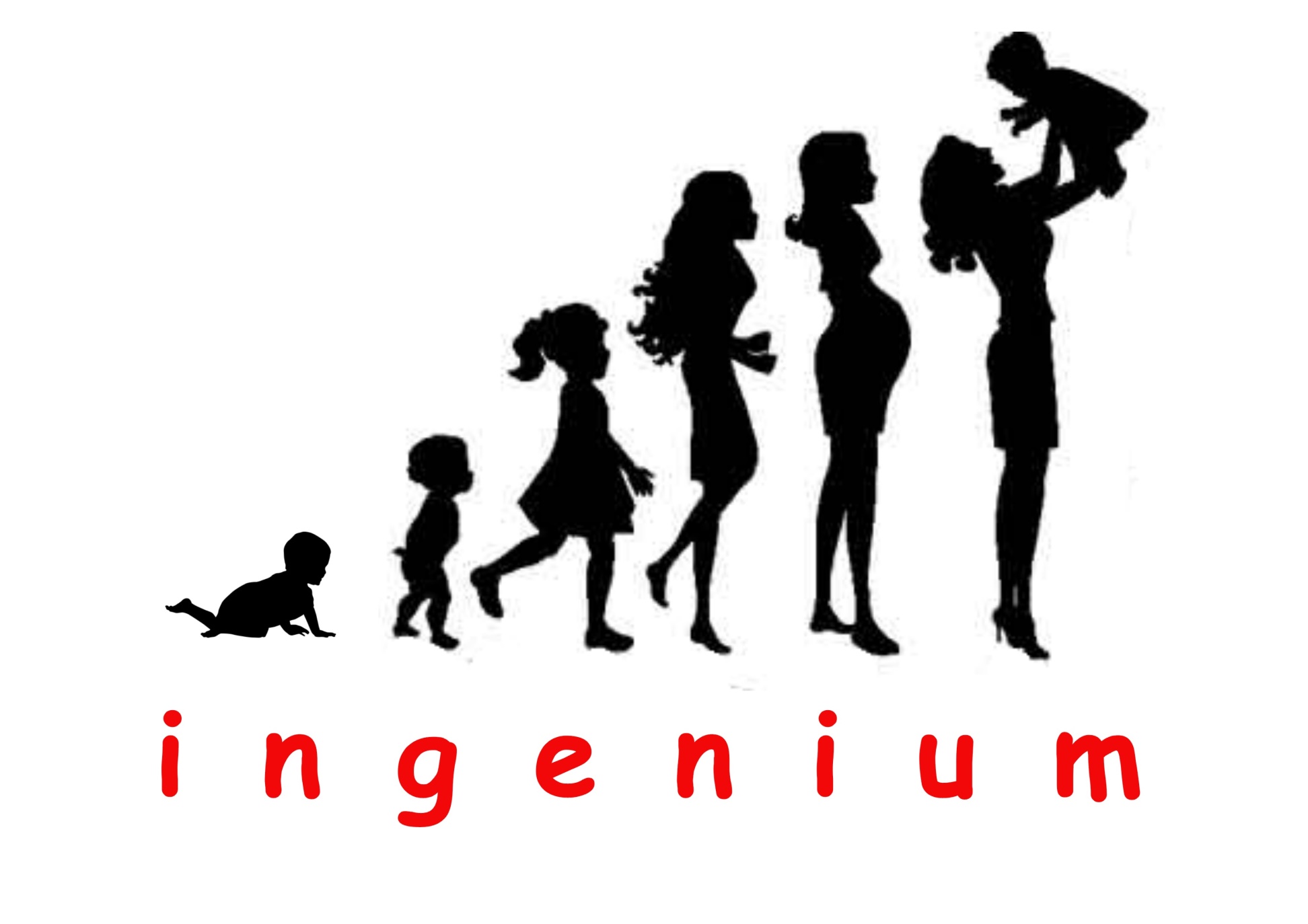